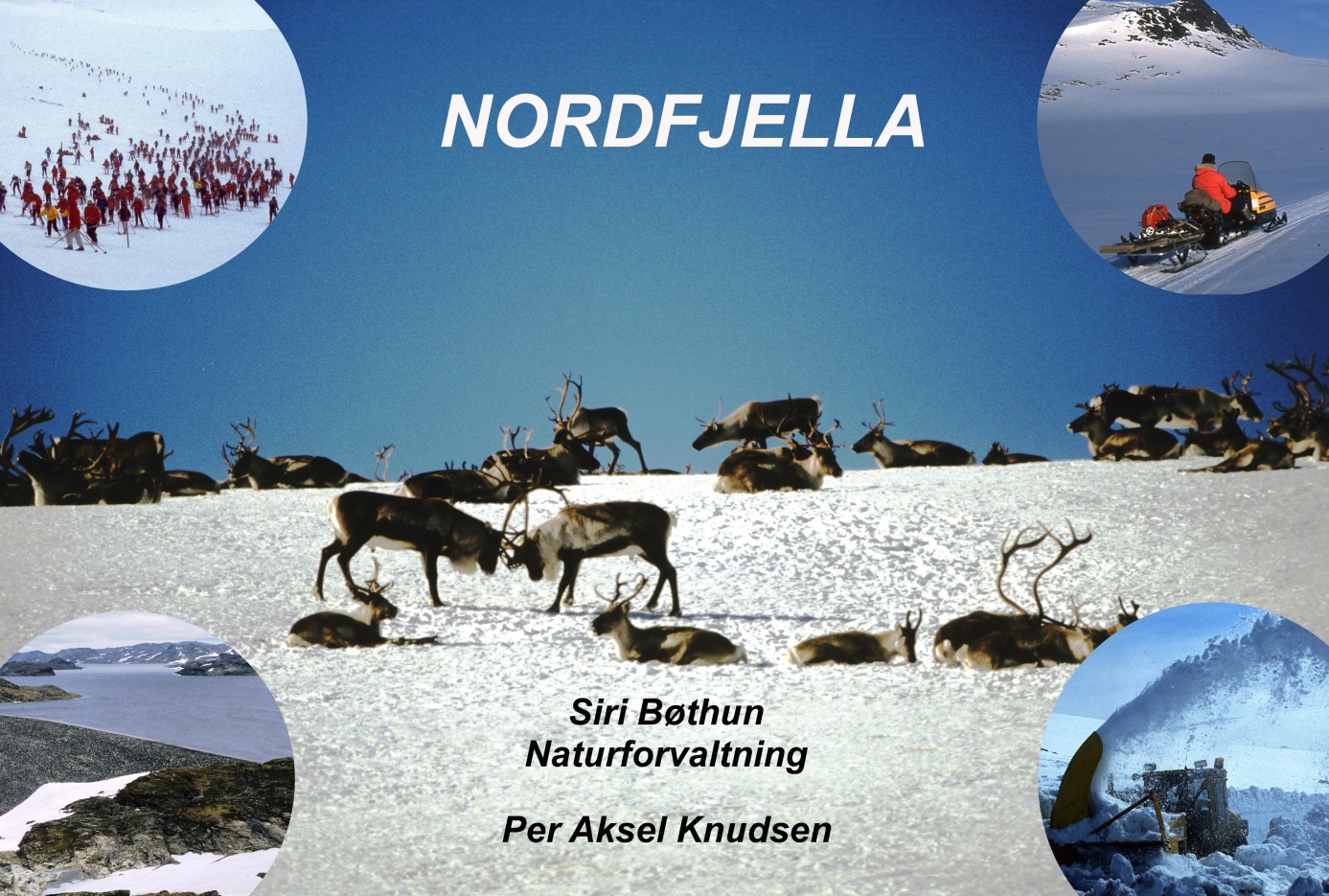 ↗   VN                      ↗  Vald (kommunevis)  →  Jaktfelt         KLM → MD        ↕     →   VU                                                                                        ∞   VR                                ↘   FM                      ↘  Fjellstyre (kommunevis) →  Jaktfelt
Villreinutvalget i Nordfjella  (rettighetshaverorgan)
vintertellinger fra fly
kalvetellinger 
strukturtellinger
kondisjonsundersøkelse  (NINA)
beiteundersøkelse  (NINA) 
driftsplanlegging
engasjere oppsyn
Nordfjella og Fjellheimen villreinnemnd:
retningslinjer gitt av miljødirektoratet  med  hjemmel i utmarkslovgivningen
off. høringsorgan i saker som angår villrein og villreinens leveområder
godkjenne vald 
godkjenne bestandsplaner
fastsette fellingskvote etter innspill fra villreinutvalget
Historikk
Innvandring fra øst:
Beringia
Nordeuropeisk villreinregion
Genuin europeisk fjellrein ?

Innvandring fra sør:
30 000 gml. hulemalerier av rein, Grotte Chauvet  mellomMarseille og Lyon i Frankrike.
20 000 gml. reinskjellett medpilespiss i trål utenfor Skagen 
Søreuropeisk villreinregion, genetiske rester av europeisk fjellrein
Tamrein:   Domestisert fjellrein  og  skogsrein 
Genuin skogsrein:   Finland /Syd -Karelen
         
            Villrein og Samfunn, NINA Temahefte 27/ 2004
Villrein i «bås»,bestanden i  bølgedal
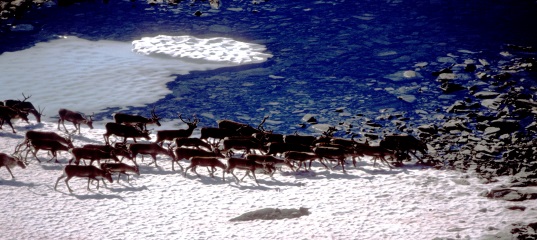 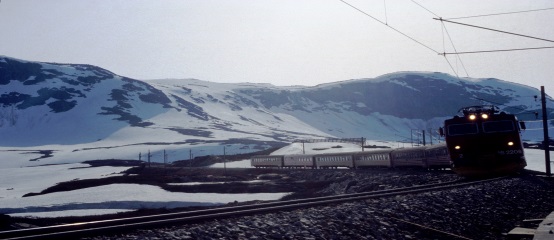 Hardangervidda nord
Fredning 1902-1907
Bergensbanen 1909, 
       sommerhabitat delt
Tamreindrift
1909: Kaliberloven >12 mm
Kgl.res. 27.juni, 1930:
Arealbegrensning >20.000 daa
 > 8,9 mm, ikke magasin
1. overpopulasjon: 1965
Reduksjonsavskytning
Fredning 1971-72
2. overpopulasjon: 77-82,
       masseinnvandring til
       Nordfjella
Nedslitte lavbeiter
Reduksjonsavskytning
Bestand i samsvar med beitegrunnlag

                             Tamrein og fjellfolk. Ivar A. Opdal-1956
                             Div. bygdebøker  m.m.
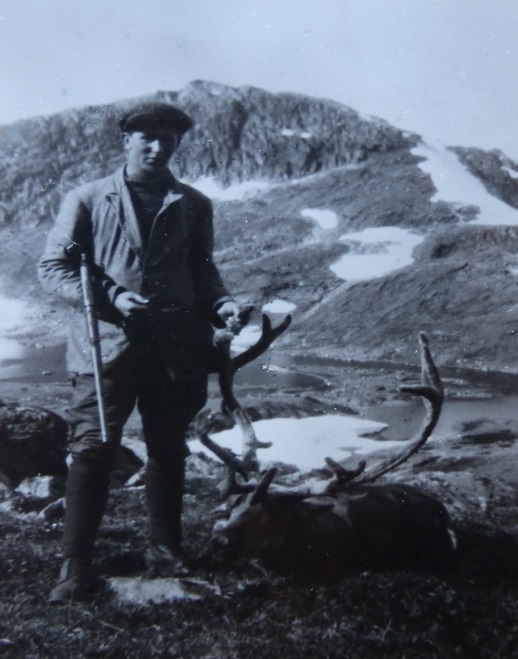 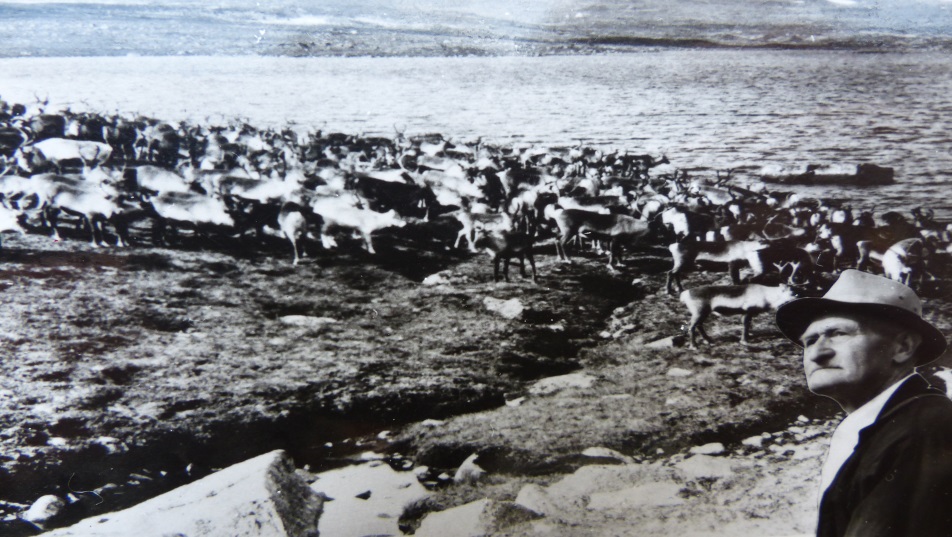 1930 tallet:                                                      Enkelte få villrein                                                      falt for blykuler                                                 ← Halvard Grogard,                                                       bror,  Ola med                                                            tamreinsflokk     →
Eirik Halvorsen Uren:   
       Premie fra Det danske land-               husholdningsselskab i  1781
Utover 1800 tallet og første halvdel av 1900 tallet:   Tamreinselskap med varierende resultat  i de fleste kommunene
År 1900:
       Estimert antall i Norge:  100.000
       Hol kommune:  4000
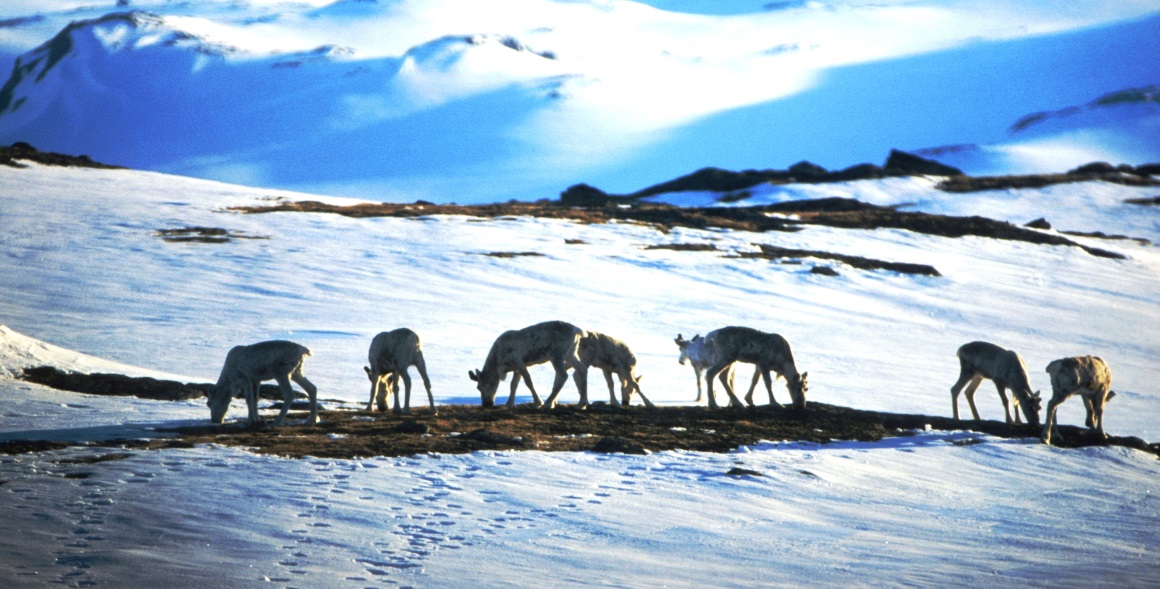 Tamrein - villrein
Tamreindrift:  
      40 % av Norges fastlandsareal,         2-  300.000 dyr  nord for 
      Sør Trøndelag  + områder
      i  Hedemark,  Oppland og
       Buskerud
Villrein på «bås»:   
      Ca.  32.000 vinterdyr fordelt på       23  adskilte fjellområder  sør for       Nord Trøndelag.  
       Forvillet eller utsatt tamrein:  
       11  områder,  ca. 5000 vinterdyr
       Blandingsrein:   8 områder,  ca. 19.000 
       vinterdyr
       Genuin europeisk fjellrein:  4  områder,
        ca. 8000  vinterdyr
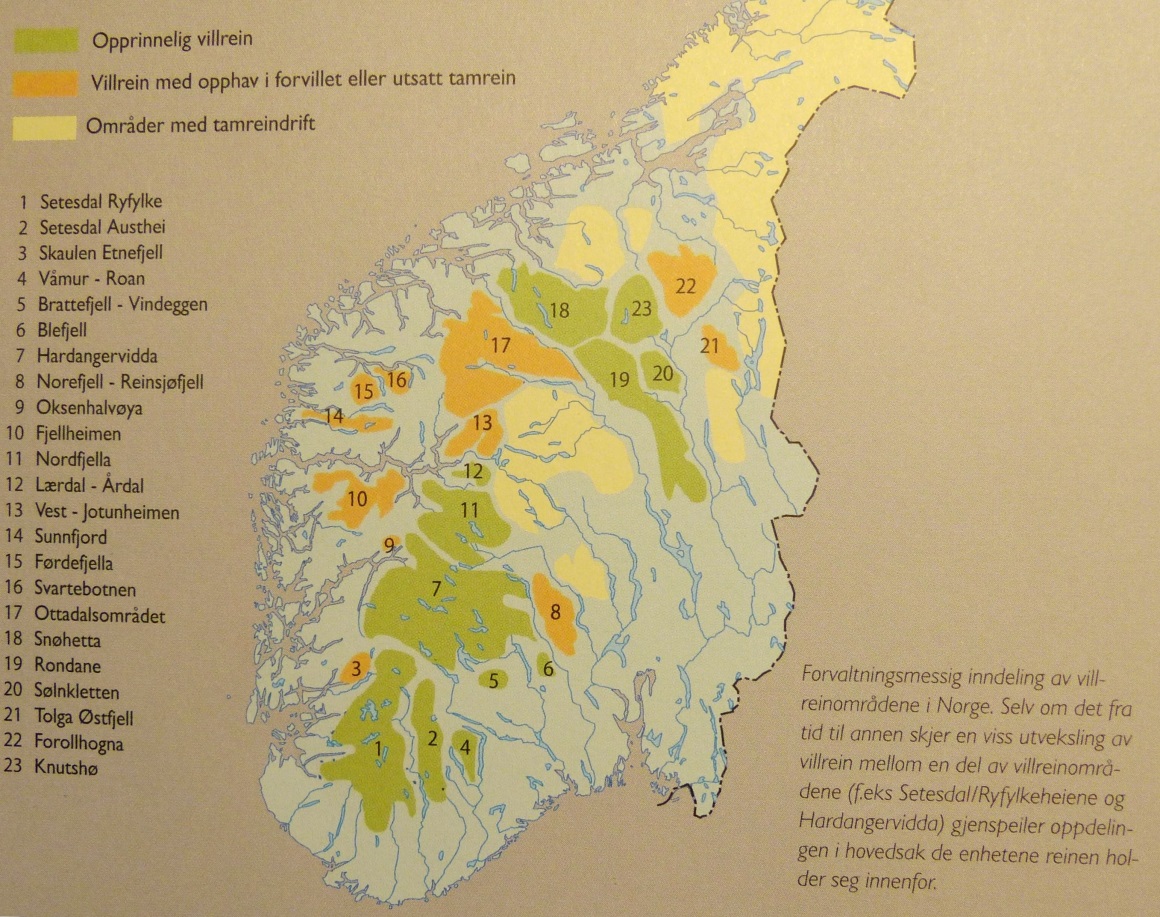 Nordfjella villreinområde (Hallingskarvet-Hemsedal)
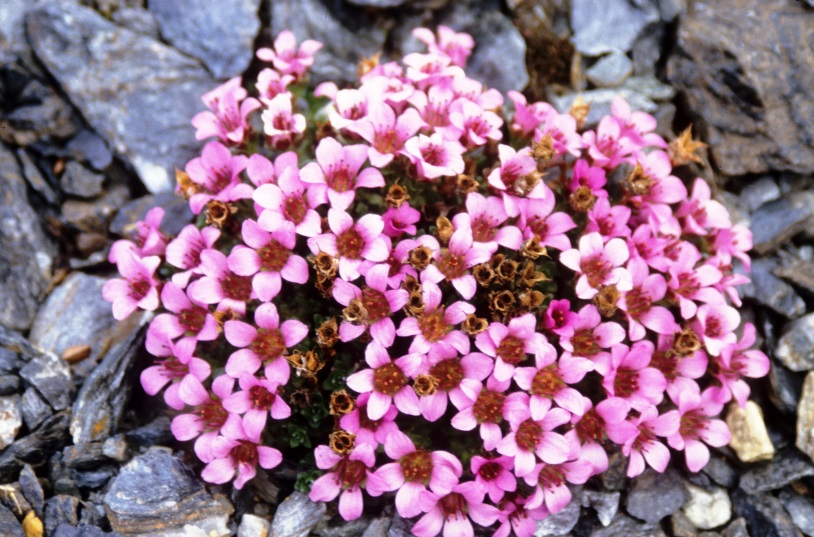 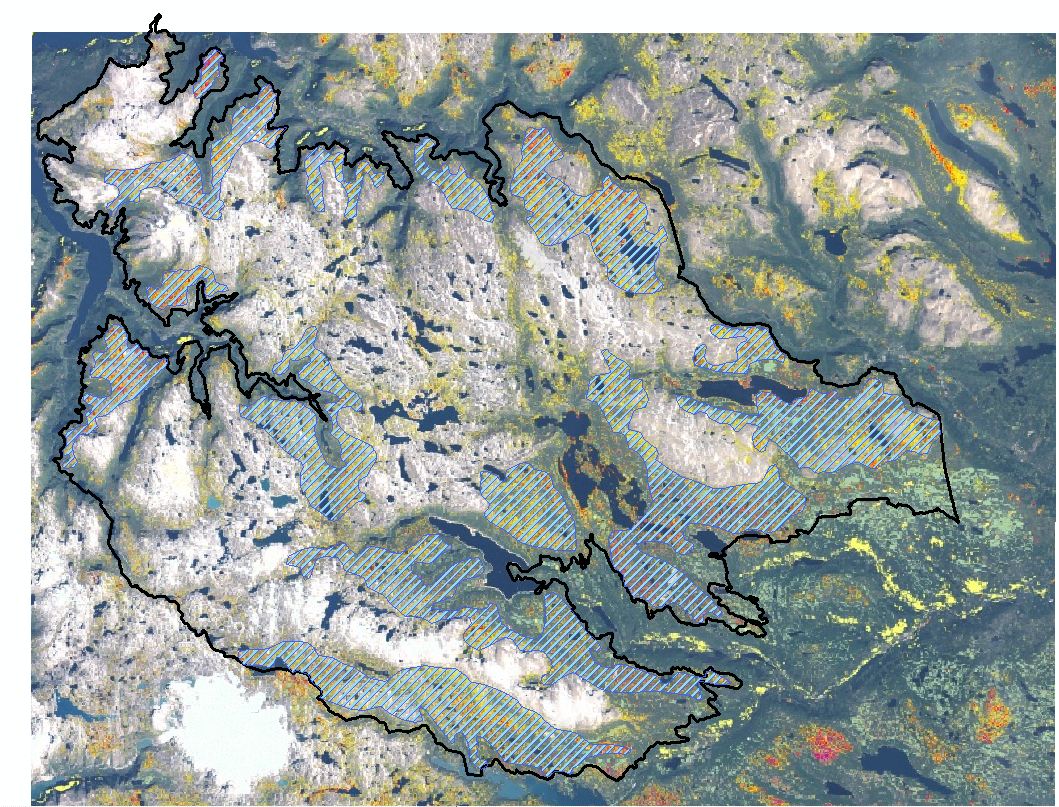 Formelt stiftet  i  1974 etter to år 
        med interimstyre
3000 km2 - (5)6 kommuner
Yttergrense,  sør:
        Bergensbanen/hovedvassdraget        (opprinnelig toppen av              Hallingskarvet- fylkesgrense          Hordaland)
Yttergrense,  nord:
        Rv.  52, Hemsedal-Lærdal
 Vest: Fjell mot Sognefjorden
 Øst:  Øvre fjellbygder
Sesongbeiter  undersøkelse  1986                                                                                                         Direktoratet for naturforvaltning (DN)
To uavhengige        beitegranskninger:
Terje Skogland(tetthetsavhenging/rekrut- teringsavhengig undersøkelse)
Eldar Gaare (registring av lavbeiter)
Potensielt  beitegrunnlag  3.800 – 4000 vinterdyr
VinterbeiterSatelittbildeFargeskala fra gult til rødt viser økende grad av lavforekomster.                                                                                                                         Norsk institutt for naturforskning (NINA)
Vannkraftmagasin Aurland, Hallingdal og Lærdal produserte i 1981  10 % av netto fastkraftforbruk av elektrisitet i Norge.
Øljusjøen
Gyrinos-Flævatn
Stolsvassmagasinet
Rødungen
Varaldsetvatn
Kvevotni
Nyhellermagasinet
Strandavatn
Vestredalstjørni
Vetlabotnvatnet
Store Vargevatn
Svartavatnet
Nedre Mellomvatn
Adamsvt./Langavt.
Katlamagasinet
Kreklevotni
Vidalsmagasinet
Vannkraftmagasin – stup, bratte skrenter og trekkveger
«Sinsenkrysset»Trekkveger basert på fangstanlegg i en akse, Kvevotni – Geiteryggen
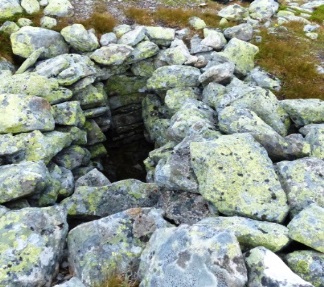 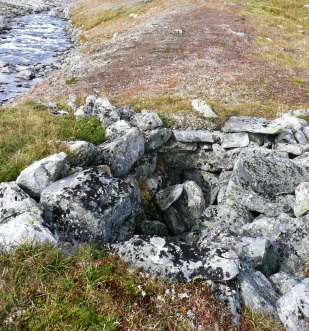 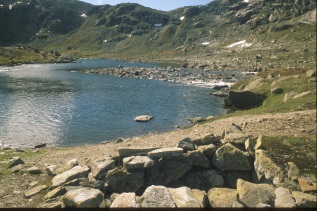 Aurlandsreguleringenes innvirkning på villreinens habitatbruk. Aurland fjellstyre/PAK-1989
Øljuvatn, kl 05.00, 20 aug., 1990    Utsnitt fra de samme trekkvegene       mellom fjellvatna
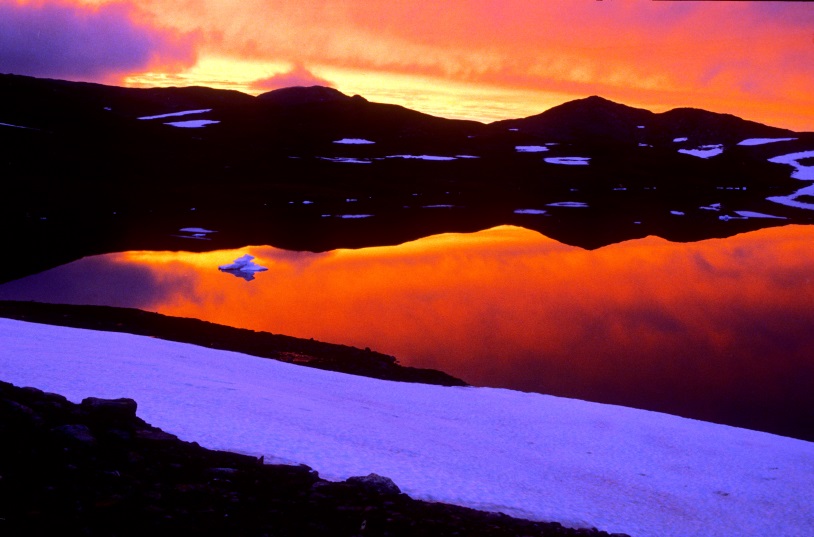 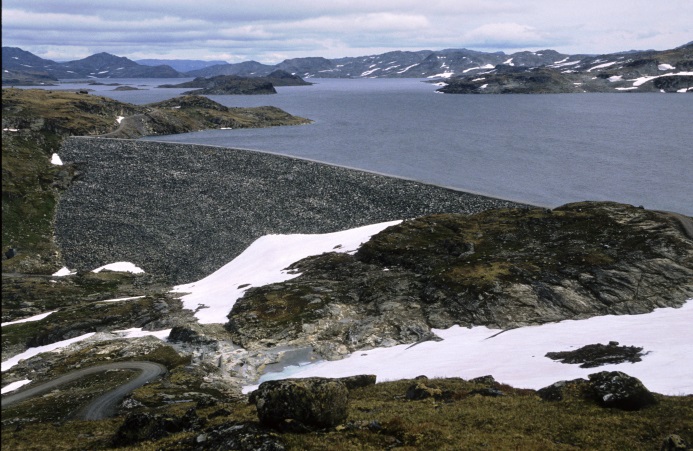 Nyhellermagasinet  20 km2
Øljuvatn
Volanuttjerna
Nyhellervatn
Kongshellervatn
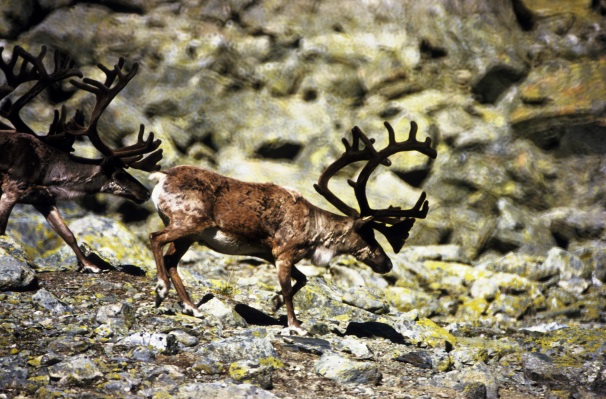 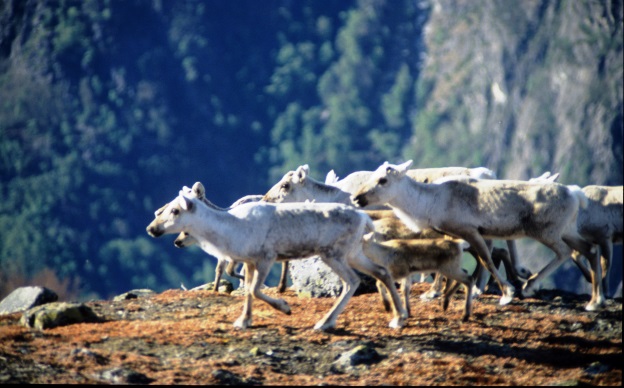 LesonerNINA Rapport 634Villreinen i NordfjellaStatus og leveområde
Dyra forteller:Datasett av radiomerkete simler i perioden, 2007 – 2003
KalvingstidDatasett av radiomerkete simler,  mai – juni, 2007 - 2013
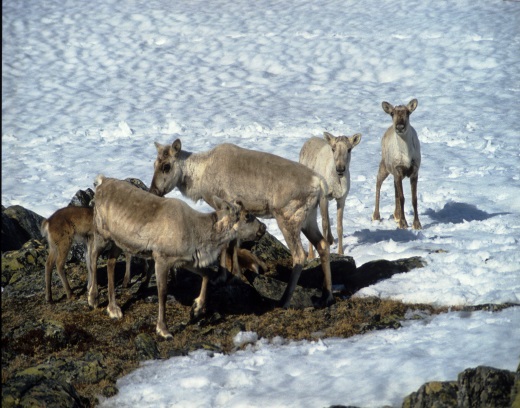 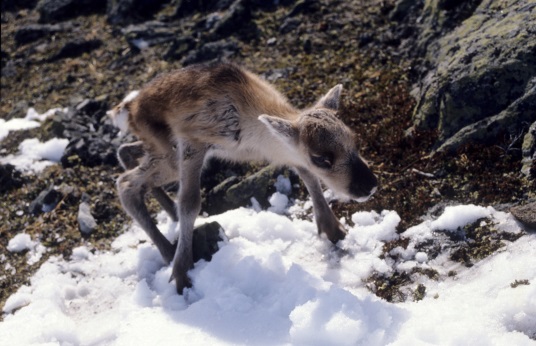 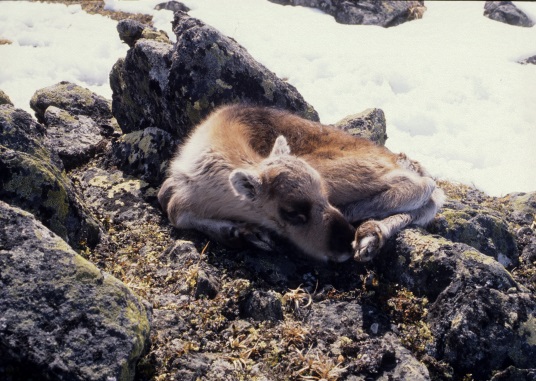 SONE  2  (Syd  for Fv. 50)         Der Hallingskarvet kneiser over lavbremmene  er det store utfordringer.          Skarvet sjøl byr på minimal næring,   her er  mest stein,  is og snø,          men i botnene kan reinen beite på frisk groe like til frosten setter inn.
Ferdselsintensitet sommerstid, terskelverdier:               > 30 passeringer/dag:    Minskende kryssninger                 > 200 passeringer/dag:  Absolutt barriereeffekt, null krysninger					                   	NINA rapport  956, Nordfjella 2013
«Prestholt-stien»    Fra et par tusen besøkende  for få år siden til  rundt  30.000  i dag.
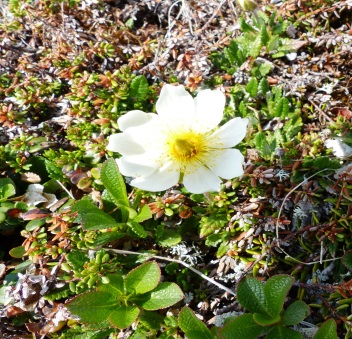 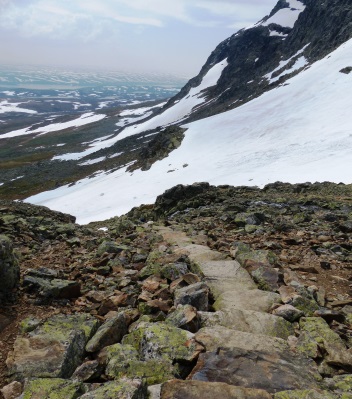 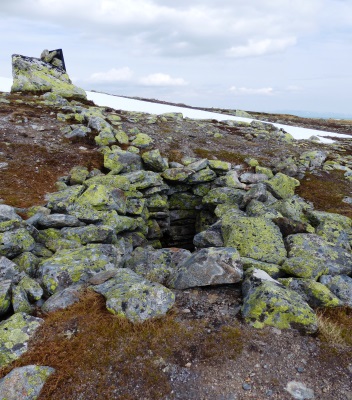 Løypenett, Haugastøl–Havsdalen, 91.180 daa fordelt over 4 jaktfelt                                      0, 76 km  oppkjørte skiløyper pr km2          > 0,5 km skiløype som eneste inngrep:     98 % fravær av rein          Lav: 15-30 ganger mere lav enn i tilsvarende inngrepsfrie områder.
Reinprosjektet, Norges forskningsråd, 2002
Ensom og forlatt;                                                                mat for noen høyere                                                                oppe i næringskjeden                                                                 Nordfjella naturoppsyn/PAK-1990
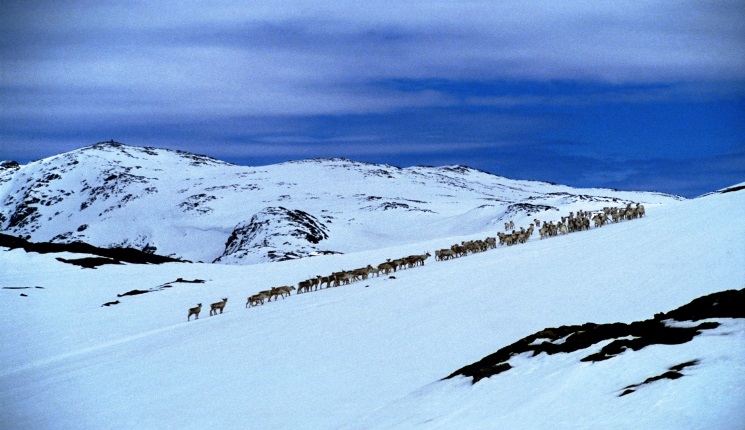 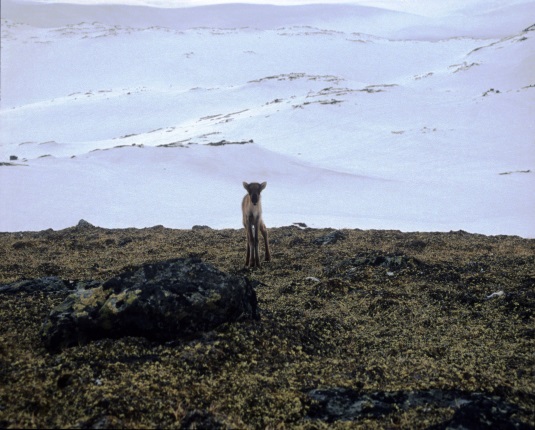 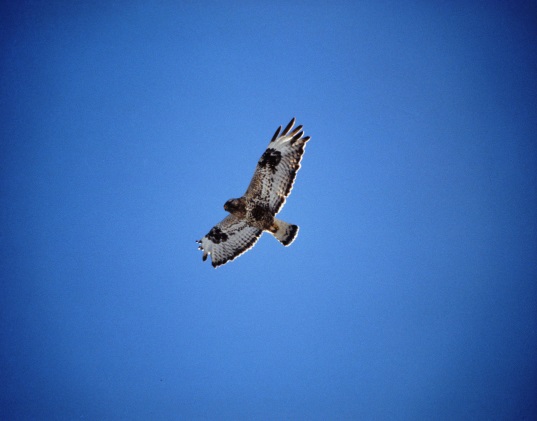 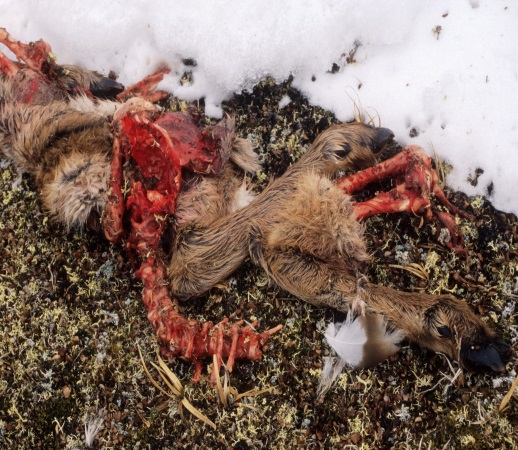 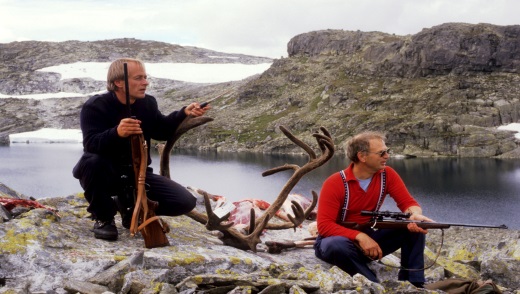 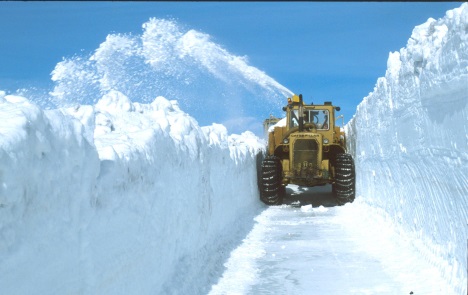 Arbeid der VN, sammen med VU,                                           har hatt betydelig innflytelse:
Nasjonale villreinområder
Bestand i overensstemmelse med  aktuell bæreevne
Handlingsplan 2015 – 2025  Sekr. BFK
Avverget ytterligere  vannkraftmagasin
Avverget sommerskisenter på Vargebreen
Avverget hytteby i Stemmerdalen
Aktiv rolle i arbeidet rundt rehabilitering av dammer
Bidragsyter i Norsk Sti- og Løypeplan
Avverget  oppføring av to DNT hytter i kalvingsområde
Omlegging  og sanering av enkelte omstridte turløyper
Fleksibelt løypeprepareingsregime i forhold til villreintrekk
Snøfjellvegen, nasjonal turistveg
Samarbeid med grunneiersiden, NINA og sentrale myndigheter
Deltatt i utvikling av flere oppdragsrapporter
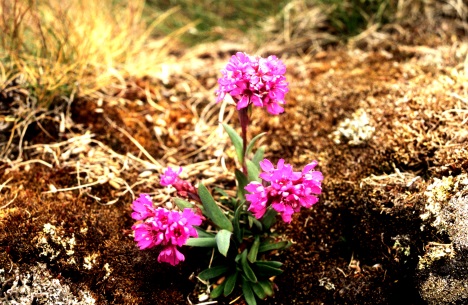 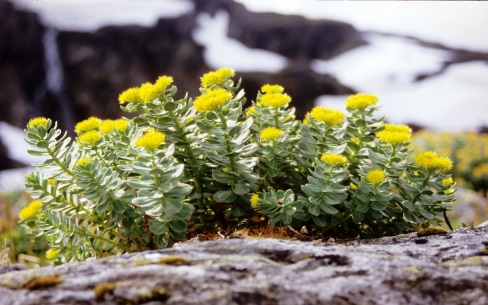 Utfordringer:
Ivareta leveområdene, unngå ytterligere beitereduksjon
Revisjon av kraftkonsesjoner:   Gjenopprette gml. villreintrekk
Økt verdiskapning samtidig som leveområdene blir ivaretatt
Omlegging/samkjøring  av enkelte turistsleper
Tiltak langs fylkesveg og riksveg: Tunnel,  oppbygg. veglegeme/
      skjære ned snøkanter, stoppfrie  soner (Rv. 27)
Jaktfrie soner bl.a. langs anleggsveger
Siste jaktdag                           Store Ljosegrunnsvotni,  20. sept.,  1990,  kl. 17.30                                 Villreinutvalgets vedtak:  Jaktslutt  kl. 18
En halvtime senere gjør varsimla seg klar til å gå mot land….
Takk for oppmerksomheten !
Per Aksel Knudsen